স্বাগত
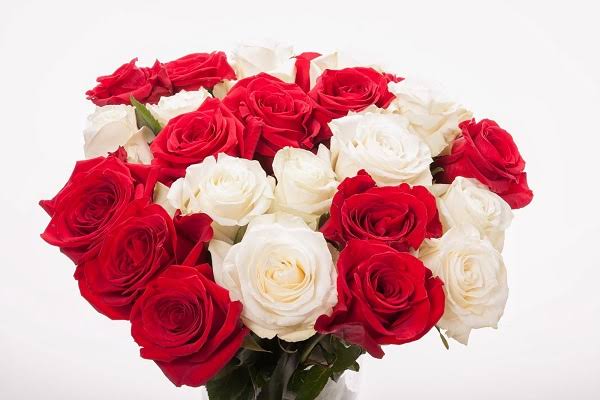 শিক্ষক পরিচিতি
এ এস এম রবিউল ইসলাম 
প্রভাষক,সমাজকর্ম
আদিতমারী সরকারি কলেজ
আদিতমারী, লালমনিরহাট । 
ইমেইলঃ rabiul.agc.sw@gmail. com
পাঠ পরিচিতি
শ্রেণিঃ একাদশ 
বিষয়ঃ সমাজকর্ম
অধ্যায়ঃ তৃতীয়
সমাজকর্মের মূল্যবোধ ও নীতিমালা
 Values and Principles of Social  Work
আজকের পাঠ
সমাজকর্ম পেশার মূল্যবোধ ও নীতিমালার গুরুত্ব ।  
 পেশা হিসেবে সমাজকর্ম ।
ক্লাসের সময়
৫০ মিনিট
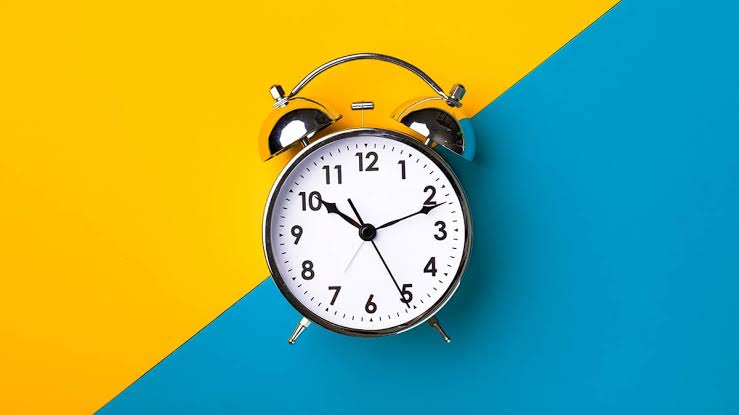 শিখনফল
সমাজকর্ম পেশার মূল্যবোধ ও নীতিমালার গুরুত্ব ব্যাখ্যা করতে পারবে । । 
পেশা হিসেবে সমাজকর্মের যৌক্তিকতা বিচার করতে পারবে ।
সমাজকর্ম পেশারমূল্যবোধ ও নীতিমালার গুরুত্ব Importance of Values and Principles of social work profession
সমাজকর্মে সমস্যা সমাধান প্রক্রিয়ায়  মূল্যবোধ ও নীতিমালার  গুরুত্ব অপরিসীম । 
সমাজকর্ম অনুশীলনে মূল্যবোধগুলোর গুরুত্ব সম্পর্কে রবিন উইলিয়ামস বলেন –
          * মূল্যবোধগুলো ধারণাগত উপাদানের সমন্বয়ে গঠিত। এগুলো অনুভূতি, আবেগ, প্রতিক্রিয়া বা তথাকথিত চাহিদার ঊর্ধ্বে।  মূল্যবোধগুলো
ব্যক্তির তাত্ক্ষণিক অভিজ্ঞতার প্রতিনিয়ত পরিবর্তনেও নিরপেক্ষ থাকে।  
*  মূল্যবোধগুলো  আবেগীয় প্রেষণার দ্বারা প্রকৃত অথবা প্রচ্ছন্নভাবে প্রভাবিত হতে পারে।             
*  মূল্যবোধগুলো কার্যক্রমের চূড়ান্ত লক্ষ্য নয়, কিন্তু লক্ষ্য নির্ধারণের উপায় হিসেবে চিহ্নিত । 
 * মূল্যবোধগুলো গুরুত্বপূর্ণ , কিন্তু তুচ্ছ বা নগণ্য নয় ।
নিম্নে সমাজকর্ম পেশার মূল্যবোধ ও নীতিমালার গুরুত্ব তুলে ধরা হলো-
প্রথমতঃ সমাজকর্মীকে ব্যক্তি, দল, বা সমষ্টির সমস্যা সমাধানে কাজ করার জন্য সমাজকর্ম পেশার মূল্যবোধ ও নীতিমালা অনুসরণ করতে হয়। সমাজকর্মী মূলত সমাজকর্মের মূল্যবোধ ও নীতিমালা অনুসরণ করেই কর্মক্ষেত্রে সফলতা অর্জন করে ।
দ্বিতীয়তঃ সমাজকর্ম পেশার মূল্যবোধ ও নীতিমালা সমাজকর্মীকে তার পেশার প্রতি দায়বদ্ধ বা জবাবদিহি করে তুলে। তাই সমাজকর্মের ক্ষেত্রে এগুলোর গুরুত্ব অত্যধিক । 
তৃতীয়তঃ পেশাদার সমাজকর্মীর আাচার আাচরণ নিয়ন্ত্রণে সমাজকর্মের মূল্যবোধ ও নীতিমালা সহায়তা করে । ফলে এগুলো সমস্যা সমাধানের হাতিয়ার হিসেবে বিবেচিত ।।
চতুর্থতঃ সমাজকর্ম পেশার মূল্যবোধ ও নীতিমালা অনুসরণ করার ফলে সমাজকর্মী তার দায়িত্বের প্রতি অধিক মনোযোগী হয়।  এতে করে সমাজকর্ম পেশা আরো গতিশীল হয়। 
পঞ্চমতঃ সমস্যা সমাধানের জন্য সাহাযার্থীর অংশগ্রহণের প্রয়োজন হয় । সমাজকর্মী এজন্য সাহায্যার্থীকে অনুপ্রেরণা ও সুযোগ সৃষ্টি করে এবং পেশাগত সম্পর্ক স্থাপন করেন।  সমাজকর্মের  মূল্যবোধ ও নীতিমালা  এক্ষেত্রে সহায়তা করে থাকে ।
ষষ্ঠতঃ সমাজকর্ম পেশায় সমাজকর্মীকে উচ্চতর শিক্ষা ও গবেষয়ণায় নিয়োজিত হতে হয় ।  সমাজকর্মের মূল্যবোধ ও নীতিমালা এক্ষেত্রে সমাজকর্মীকে দিকনির্দেশনা দান করে। 
সপ্তমতঃ সমাজকর্মীকে জনকল্যাণমুখী পেশার মর্যাদাদানে সমাজকর্মের মূল্যবোধ ও নীতিমালা সহায়তা করে থাকে ।  এতে করে সমাজকর্মীর গ্রহণযোগ্যতাও বৃদ্ধি পায় ।
অষ্টমতঃ সমাজকর্ম পেশার মূল্যবোধ ও নীতিমালা সমাজকর্মের দর্পণ হিসেবেও কাজ করে । এজন্য এসব ক্ষেত্রে সহায়তা করে সেগুলো হলো মানবসম্পদ উন্নয়ন, সমস্যার সমাধান, সমাজসংস্কারক, পেশাগত সম্পর্ক স্থাপন প্রভৃতি।
পরিশেষে বলা যায়
সমাজকর্মের সফলতা অর্জনে এর মূল্যবোধ ও নীতিমালার গুরুত্ব অপরিসীম ।  এসব মূল্যবোধ ও নীতিমালা অনুসরণ করে সমাজকর্মীরা সমাজকর্ম পেশার সফলতা অর্জন করেছে।
পেশা হিসেবে সমাজকর্মSocial Work as a Profession
সমাজকর্ম পেশা হিসেবে নবীন।  পেশাী মানদণ্ড ও বৈশিষ্ট্যের নিরিখে আধুনিক সমাজকর্মের পেশাদারী মর্যাদা নির্ণয় করা যুক্তিযুক্ত হবে ।  যেসব মানদণ্ডের ভিত্তিতে চিকিত্সা, আইনব, শিক্ষা দান প্রভৃতিকে পেশার মর্যাদা দেয়া হয়েছে তার নিরিখে বিচার করলে দেখা যায় সমাজকর্মও একটি পূর্ণাঙ্গ পেশা। কারণ পেশার সকল  মানদণ্ডই সমাজকর্মে বিদ্যমান ।  এছাড়া সমাজবিজ্ঞানী গ্রিনউড ১৯৫৭ সালে এবং সমাজবিজ্ঞানী বোয়েল ১৯৫৯ সালে দৃঢ়ভাবে দাবি করেছেন ,  সমাজকর্ম পেশার মর্যাদা অর্জন করেছে।
নিম্নে সমাজকর্মের পেশাগত মর্যাদা অর্জনের যৌক্তিকতা আলোচনা করা হলো ;
বিশেষ জ্ঞানঃ প্রতিটি পেশারই নিজস্ব জ্ঞান থাকা অত্যাবশ্যক। এ জ্ঞান পেশাদা ব্যক্তিকে তার পেশাগত কাজ সম্পাদনের ক্ষেত্রে সহায়তা করে থাকে ।  পেশাগত জ্ঞান পেশাগত প্রতিষ্ঠানে পেশাদার ব্যক্তিরা অনুশীলন করে  থাকে ।  বিশেষ জ্ঞান যে কোনো প্রতিষ্ঠানের জ্ঞানভাণ্ডারকে সমৃদ্ধ করে । তাই বিশেষ জ্ঞান পেশার অন্যতম বৈশিষ্ট হিসেবে বিবেচিত।  উদাহরণস্বরূপ,  ডাক্তারি পেশার জন্য চিকিত্সাশাস্ত্র অধ্যায়ন করে ডাক্তার হওয়ার যোগ্যতা অর্জন করতে হয়। সমাজকর্ম একটি সামাজিক বিজ্ঞান হিসেবে সমাজকর্মের মৌলিক ও সহায়ক পদ্ধতির আলোচনা এর  অন্তর্ভুক্ত। যা সমাজকর্মের সুনির্দিষ্ট ও সুস্পষ্ট নিজস্ব জ্ঞানভান্ডার।
বিশেষ নৈপুণ্য ও দক্ষতাঃ পেশাগত তাত্বিক জ্ঞানের পাশাপাশি পেশাদার ব্যক্তিকে ব্যবহারিক শিক্ষা বা প্রশিক্ষণের মাধ্যমে পেশাগত কাজ সম্পর্কে বিশেষ নৈপুণ্য ও দক্ষতা অর্জন করতে হয় ।  যেমন ওকালতি করার জন্য আইন বিষয়ক তাত্বিক শিক্ষার পাশাপাশি একজন অভিজ্ঞ আইনজীবির কাছে বাস্তব জ্ঞান অর্জন করতে হয়।
সমাজকর্ম তাত্বিক বিদ্যার পাশাপাশি তাকে অভিজ্ঞ ব্যক্তির  অধীনে,  ব্যবহারিক প্রশিক্ষণের মাধ্যমে সমাজকর্ম অনুশীলনের মাধ্যমে বিশেষ নৈপুণ্য ও দক্ষতার অধিকারী হতে হয়।
পেশাগত দায়িত্ব ও জবাবদিহিতাঃ প্রত্যেক পেশাজীবি ব্যক্তির উপর অর্পিত দায়িত্ব যথাযথভাবে পালন করতে হয়।  সমাজকর্ম পেশায় বিভিন্ন সমস্যা সমাধানে পারিশ্রমিক পেয়ে থাকেন। তার কাজের জন্য কর্তৃপক্ষের নিকট জবাবদিহি করতে হয়।  এই পেশাগত দায়িত্ব ও জবাবদিহিতা পেশার অন্যতম বৈশিষ্ট্য ।
পেশাগত প্রতিষ্ঠানঃ পেশা মাত্রই পেশাদারি প্রতিষ্ঠান থাকবে ।  পেশার প্রতিষ্ঠান পেশাদারি ব্যক্তিদের স্বার্থ সংরক্ষণ, দেশের মর্যাদা অক্ষুণ্ণ রাখা ,  পেশাগত কাজের মানোন্নয়ন প্রভৃতি বজায় রাখতে সহায়তা করবে। যেমন   উকিলদের  বার এসোসিয়েশন, ডাক্তারদের মেডিক্যাল এসোসিয়েশন প্রভৃতি । 
সমাজকর্ম পেশার মানোন্নয়ন,বিস্তৃতি এবং সমাজকর্মীদের স্বার্থ সংরক্ষণে পৃথিবীর প্রায় সকল দেশেই সমাজকর্মীদের নিজস্ব প্রতিষ্ঠান রয়েছে। উদাহরণস্বরূপ,NASW,IFSW,CSWE প্রভৃতি ।
পেশাগত মূল্যবোধঃ  সকল পেশার মতো সমাজকর্মের নিজস্ব মূল্যবোধ রয়েছে।৷ যেমন ব্যক্তির মর্যাদার স্বীকৃতি, আত্মনিয়ন্ত্রণ অধিকার, সকলের সমান সুযোগ দান, সামাজিক দায়িত্ব,  সম্পদের সদ্ব্যবহার প্রভৃতি।  সমগ্র বিশ্বের সমাজকর্মীরা এসব মূল্যবোধ অনুসরণ করে যাচ্ছে ।
ব্যবহারিক নীতিমালাঃ ব্যবহারিক নীতিমালা পেশার আরেকটি  অন্যতম বৈশিষ্ট্য।  এই নীতিমালা সব পেশায় অনুসরণ করে ।  যেমন শিল্পীদের নীতি দেশীয় ঐতিহ্য সংরক্ষণ। 
সনাজকর্মীরা সমাজের বিভিন্ন শ্রেণি এবং সাহায্যার্থী কতৃক সম্মান অর্জনে সক্ষম।   স্বীয় কর্তৃত্ব বজায় রেখে সমস্যা সমাধানে মানুষকে সাহায্যে করার মতো সুস্থতা অর্জনে তারা সচল হয়েছে।
পেশাগত স্বীকৃতিঃ সমাজকর্মকে বাস্তবে অনুশীলনের জন্য পৃথিবীর বিভিন্ন দেশে লাইসেন্স প্রদান করা হয়।  এসব দেশে সমাজকর্মীদের রেজিষ্ট্রেশন করতে হয়। ১৯৪৫ সালে সর্বপ্রথম ‘ কালিফোর্নিয়া কনফারেন্স অব সোশ্যাল ওয়ার্ক  কর্তৃক বেসরকারি পর্যায়ে সার্টিফিকেট প্রদানের মাধ্যমে সমাজকর্মকে পেশাগত স্বীকৃতি দেয়া হয়। 
পরবর্তীতে আমেরিকা,  ফ্রান্স, ইংল্যান্ড, জার্মানি, সুইডেন প্রভৃতি দেশে সমাজকর্মের পেশাগত লাইসেন্স ও রেজিস্ট্রেশনের ব্যবস্থা করা হয়। 
পেশার সকল মানদণ্ডই সমাজকর্মে বিদ্যমান। সমাজকর্ম নির্দ্বিধায় পৃথিবীর    সকল উন্নত দেশেই পেশা হিসেবে প্রতিষ্ঠিত। উন্নয়নীল ও অনুন্নত দেশেও তা বিকশিত হয়ে পেশার মর্যাদা লাভে সক্ষম হয়েছে ।।
সমাজকর্মের মর্যাদা সম্পর্কে W A Friedlander বলেছেন,  এ বিষয়ে আর কোনো সন্দেহ নেই যে, সমাজকর্ম পেশার সকল মানদণ্ডই পূরণ করেছে। 
মনীষী স্কীডমোর বলেছেন, ‘ সমাজকর্ম একটি পেশা,  কারণ পেশার সবগুণগুলোই পূরণ করেছে। ‘
সুতরাং এসব আলোচনার থেকে বলা যায় ,  সমাজকর্ম নিঃসন্দেহে একটি সুপ্রতিষ্ঠিত পেশা।
দলীয় কাজঃ পেশা হিসেবে সমাজকর্ম এর উপর একটি কর্মশালা আয়োজন কর।
মূল্যায়ন
সমাজকর্ম পেশার দুইটি সংগঠনের নাম লিখ।   
-------
-------
কনটেন্ট দেখার জন্য আন্তরিক ধন্যবাদ